Podpora přeshraniční spolupráce 2007-2013 / 2014-2020EU x ČESKO
VČP
OP Přeshra​niční spolupráce
Jde o samostatné dokumenty spravované samostatnými řídícími orgány, zaměřují se např. na následující témata:
společný rozvoj a zlepšení přístupu k informačním a komunikačním technologiím, 
výstavba a rozvoj hraniční infrastruktury a napojení pohraničí na důležité přeshraniční dopravní osy,
spolupráce v oblasti výzkumu a vývoje, vzdělávání, inovací,
kooperace při integraci postižených osob do společnosti,
podpora efektivního systému přeshraniční protipožární a protipovodňové ochrany a ochrany před katastrofami,
budování čistíren odpadních vod, posílení environmentálního vzdělávání, 
ochrana a obnova památek, 
rozvoj cyklistických tras a stezek, hippostezek, turistických a lyžařských stezek a tras, zřizování a činnost turistických informačních center, 
podpora přeshraniční spolupráce v oblasti rozvoje mezilidských vztahů, společenských, kulturních a volnočasových aktivit apod.
Indikativní alokace prostředků z fondů EU pro Českou republiku v cíli EÚS (2007-2013, MMR ČR)
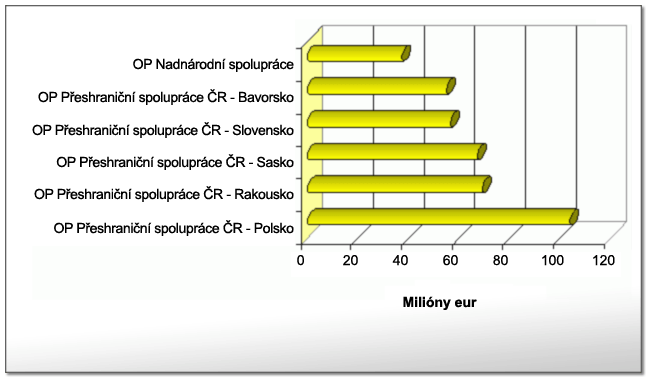 Rozsah / struktura financování(mil. €)
Alokace finanční prostředků na cíl EÚS a na podporu přeshraniční spolupráce
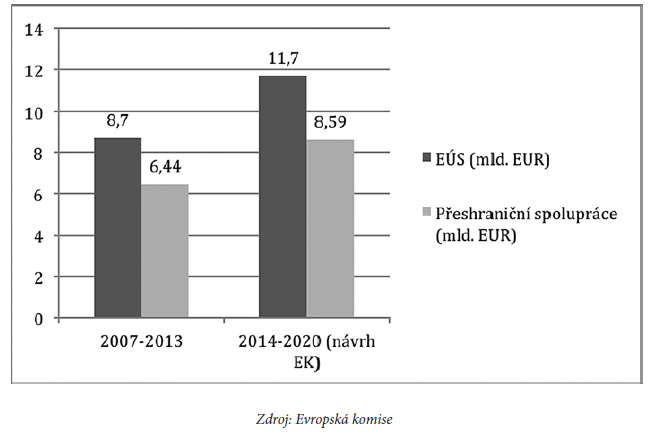 Navrhovaný rozpočet na politiku soudržnosti pro období 2014−2020
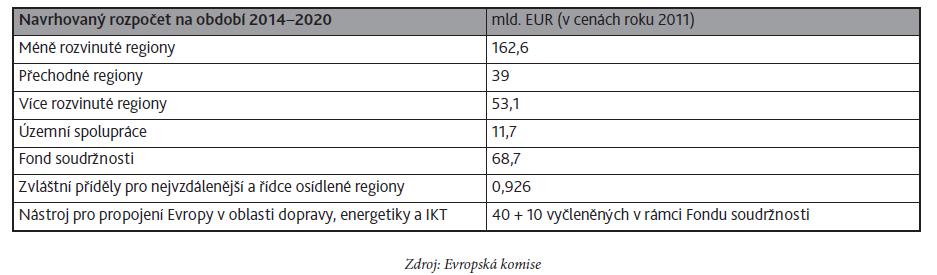 Perspektiva podpory přeshraniční spolupráce
Klíčoví hráči
Výbor regionů
Názor obcí, měst a regionů 
euroregiony prostřednictvím Asociace evropských hraničních regionů
Association of European Border Regions / AEBR
Arbeitsgemeinschaft der Europäischen Grenzregionen / AGEG
Evropská komise
Seznam regionů způsobilých k financování
Evropský parlament 
?Navýšení na 7 %
Celková výše podpory PHSS 376 mld. €
EÚS (2,5) 3,48 %, +3 mld. / 34 %
Posílení PS: 
z toho 73,24 % (8,57 mld. oproti 6,44 – nárůst 1/3)
Územní vymezení
NUTS 3 regiony
Třístranné projekty
Vícestranné x bilaterální programy
Euroregion Neisse-Nisa-Nysa (1991)
EU/K: větší koncentrace prostředků do větších programů
Pravidlo flexibility
Ve prospěch programového území
Tyto projekty úhrnem do 20 % z celkové částky na podporu
Tematická koncentrace
Základem Strategie EU 2020
Cíle (4/5/6 z 11) > priority
Celoevropská strategie X místní/regionální specifika (orgány)
Otázka absorpční kapacity
Míra spolufinancování
75 x 85 %
Alokace finančních prostředků na příslušné programy, ne členským státům
Zpřísnění podmínek kladených na kvalitu projektů
Důraz na „přeshraničnost“
Kritéria – společné (2 – 4): Příprava, realizace, rozpočet, personál
Tematické cíle
posílení výzkumu, technologického rozvoje a inovací;
zlepšení přístupu, využití a kvality informačních a komunikačních technologií;
zvýšení konkurenceschopnosti malých a středních podniků, odvětví zemědělství (v případě EZFRV) a odvětví rybářství a akvakultury (v případě EMFF);
podpora přechodu na nízkouhlíkové hospodářství ve všech odvětvích;
podpora přizpůsobení se změně klimatu, předcházení rizikům a řízení rizik;
ochrana životního prostředí a podpora účinného využívání zdrojů;
podpora udržitelné dopravy a odstraňování překážek v klíčových síťových infrastrukturách;
podpora zaměstnanosti a podpora mobility pracovních sil;
podpora sociálního začleňování a boj proti chudobě;
investice do vzdělávání, dovedností a celoživotního učení;
posilování institucionální kapacity a účinné veřejné správy
NAŘÍZENÍ EP A RADYpro cíl Evropská územní spolupráce, 2011
V důsledku koordinace odvětvových politik, opatření a investic v přeshraničním a nadnárodním měřítku se může zlepšit správa věcí veřejných
Napříč členskými státy se však objevuje volání po větší standardizaci pravidel a postupů
Proaktivnější a průběžnou interakci s programy Konvergence a Konkurenceschopnost a s jinými programy územní spolupráce, aby se zajistila doplňkovost, koordinace a synergie
Článek 174 Smlouvy o fungování EU – zvláštní pozornost regionům, 
které jsou závažně a trvale znevýhodněny přírodními nebo demografickými podmínkami, např. regiony s velmi nízkou hustotou obyvatelstva, přeshraniční a horské regiony.